Church of Christ
God’s Unfolding Plan of Salvation
My Goal: How Foundational Stones Fit Together
Christ’s church, 
Christ’s kingdom
God’s temple
God’s dwelling place, and
God’s household – His family
The Rise and Fall of Kingdoms
The five related kingdoms playing a critical role in unfolding and executing God’s plan of salvation
Garden of Eden - the Heavenly Earthly Kingdom – Union with God
The Fallen World – Separation from God – Domain of Darkness
Egypt – a prophetic figure of the Fallen World
Israel – a prophetic figure of the Kingdom of Christ
Kingdom of Christ – the Church of Christ
Physical Realm - The Rise and Fall of Kingdoms
When God’s promised gift of eternal life and plan was set in place,
 God made all things ready for man. 
It was then that God created the heavens and the earth and
Then on the last day of creation, God placed the spirit of man into earthly flesh.

The Perfect Kingdom – Garden of Eden: Genesis 2:15

In Hebrew, the Garden of Eden is gan eden, 
the English word Eden being the transliteration of the Hebrew
the Hebrew word was simply adopted into the English.
 
Gan means an enclosure or garden.  It is derived from the root Hebrew word ganan meaning to surround, defend, or to protect. 
 
Eden means paradise, pleasure, or heaven
Physical Realm - The Rise and Fall of Kingdoms
Thus, in the beginning, the world was heaven on earth; a paradise in which man was completely safe and protected and lived in the presence of God

Ruler:  Son of God – Adam 
Adam is the Son of God – Luke 3:38 (no father nor mother)
Given full dominion – Genesis 1:28
In the Flesh (only the sons of God dwell in the flesh)
Subjects:  All creation in the world
Law:  God’s word as it existed then
Realm:  The World – physical kingdom
Possession of the Kingdom: God’ sons
State of the Subjects: Freedom, Peace, Protection and Rest
Relationship with God: Union – God dwelt with man
Physical Realm - The Rise and Fall of Kingdoms
Fallen Kingdom of the World
Ruler: Satan – foreign ruler who is not of God’s people
Subjects:  All creation in the world – men became the slaves of Satan and sin; All creation corrupted by the sin of man. Romans 8:21
Law: Lawlessness (sin); Desires of the Flesh which demands the spirit do as the flesh directs
Realm: The World – Domain of Darkness
Possession of the Realm: Man retained limited possession & dominion (Hebrews 2:8) for the sake of living but the world afflicts and opposes man
State of the Subjects: Slavery and Oppression
Relationship with God: Separation
Physical Realm - The Rise and Fall of Kingdoms
From that point forward, God began unfolding His plan of salvation according to
His promised gift of eternal life 
The promise God formed before time began.  

God began His work of reconciling man back to Himself according to 
God’s predetermined plan formed before time eternal began
God would remove man’s sins that caused man’s separation from God
God would restore His union with man
God would once again dwell with His beloved sons and
God’s sons would in turn dwell with their God and 
God’s sons would once again live in paradise.
Physical Realm - The Rise and Fall of Kingdoms
God introduced His predetermined plan of salvation immediately after the fall of His children.  
 
Genesis 3:15 And I will put enmity (hatred – hostility) Between you (Serpent – Satan) and the woman (through whom the savior would come), And between your seed and her seed (descendent); He (seed of woman) shall bruise you on the head (mortal wound - defeat), And you (Satan) shall bruise him on the heel (non-mortal wound - raised to life – victory)." 
 
Significant that the prophecy refers to the seed of the woman.  All biblical genealogies:  Father begetting a son thus raising each succeeding generation.
 
But of course, the Christ child is born of a virgin woman without the agency of a male father – hence Jesus is the descendent of the woman
Physical Realm - The Rise and Fall of Kingdoms
Through seed of woman (Gen 3:15) – over time/generations - was born Abraham (Gen11:26)
Through Abraham was born Isaac (Gen 21:2-3 – child of promise (Rom 9:7; Gal 4:28),
Through Isaac was born Jacob (Gen 25:26),
Through Jacob (Israel) was born the 12 tribes of Israel (Gen 29-30)
Through the 12 tribes of Israel, God raised up the Kingdom of Israel (Exo 19:6). 
Through the Kingdom of Israel, God raised up the Messiah - Jesus Christ (Matt 1:1-16)
Through Christ, God raised up His sons (Eph 1:5) – children of the promise (Gal 4:28)
Through the God’ sons (Christ & sons of God) – God built Christ’s church (1 Ptr 2:5)
The Church of Christ is the Kingdom of Christ (Col 1:13-14)
Physical Realm - The Rise and Fall of Kingdoms
Jesus Christ – the prophesied seed of the Genesis 3:15 woman
 
From the seed of the Genesis 3:15 woman came Abraham


From Abraham came the Kingdom of Israel


From the Kingdom of Israel came Jesus Christ


Jesus Christ – Seed of the Genesis 3:15 woman.
Physical Realm - The Rise and Fall of Kingdoms
The Promise – Spoken to Abraham
Land of Canaan: Genesis 12:1; 12:7, 12:15
Multiply Abraham’s Descendants (stars in the heavens and the sand on the shore): Genesis 13:16; 15:5; 17: 2-3, 6; 17:8; 22:17 
Bless Abraham’s Descendants: Genesis 12:2; 22:17
Great Nation: Genesis 12:2; 18:18-19; 22:6; 22:17
All Nations Blessed through Abraham’s Seed (descendant): Genesis 12:3; 18:18; 22:18; 

Jesus Christ is Abraham’s descendant - the Promised Blessing – the gospel preached before hand - Galatians 3:8, 16
Physical Realm - The Rise and Fall of Kingdoms
After many years in Canaan, Abram and Sarai were aged and remained childless
Without children, they have no descendants
Abram lamented to God that he had no heirs: Genesis 12:2-3
God promised him a male child through Sarah to be named Isaac: Gen 15:4-5; Genesis 17:16; 17:19, and 18:10
Isaac is the “son of Promise”: Galatians 4:28
Physical Realm - The Rise and Fall of Kingdoms
Sarai grows inpatient
She persuades Abram to marry her slave Hagar:  Genesis 16:2
When Abram is 86-years old, Hagar bears Abram’s first-born son Ishmael: Genesis 16:15-16 – Ishmael is Abraham’s first born descendant
As the first born male; Ishmael is the heir of Abram’s house

God remains faithful to His promises to Abram
Abram’s name changed to Abraham (father of many nations): Genesis 17:5
Sarai’s name changed to Sarah (princess – because she will be a mother of many nations): Genesis 17:15
God renews His promise to give Abraham and Sarah a son. Genesis 17:16
Abraham loves Ishmael and is distressed Genesis 17:18
Abraham pleads with God that Ishmael might live before God: Genesis 17:18
God refuses - The promised son will be born; his name will be Isaac - God will establish His everlasting covenant “for his descendants after him”.  Genesis 17:19

Who are the descendants of Abraham to whom God’s promises are given?
Physical Realm - The Rise and Fall of Kingdoms
As God had promised:
When Abram was 100 years old and Sarah was 90: Genesis 17:16; Genesis 21:5
The child of Promise was born to Abraham and Sarah: Genesis 21:2
They named him Isaac: Genesis 21:3
 
Ishmael the son of the slave woman Hagar began mistreating Isaac: Genesis 21:9 
Sarah demanded Ishmael not be named an heir with Isaac:  Genesis 21:10
Abraham was greatly distressed: Genesis 21:11
God told Abraham to drive Ishmael and Hagar away: Genesis 21:12

Genesis 21:12  But God said to Abraham, "Do not let it be displeasing in your sight because of the lad or because of your bondwoman. Whatever Sarah has said to you, listen to her voice; for in Isaac your seed (descendant)  shall be called (qara – called)
Physical Realm - The Rise and Fall of Kingdoms
This is an extremely important revelation:
 
To Abraham was born Ishmael and Isaac – both clearly are Abraham’s descendants
God rejected Ishmael -  Abraham’s first-born male heir
 God chose Isaac – the “Child of Promise”
To Isaac was born Esau and Jacob – both clearly Abraham’s and Isacc’s descendants
God rejected Esau – Isaac’s first-born male heir
God chose Jacob – renamed Israel

God raised up Israel’s descendants to become the Kingdom of Israel
Physical Realm - The Rise and Fall of Kingdoms
Thus through Abraham, Isaac, and Jacob (Israel), God fulfilled His promises:
Multiplied Abraham’s descendants
Blessed Abraham’s descendants
Gave descendants the Promised Land of Canaan
Made the descendants a great nation – Kingdom of Israel
And raised up the “the Promised blessing to all Nations” – the Messiah through Kingdom of Israel
Physical Realm - The Rise and Fall of Kingdoms
The Promise – Spoken to King David – in a similar way as Abraham
 
King David is the descendant of Abraham through Isaac. Matthew 1:2-6; Luke 3:31-34
Through King David, God promised He would:
Raise up David’s descendant (Jesus) – the Promised Blessing: 2 Samuel 7:12, Gal 3:16
Establish David’s descendant’s (Jesus) kingdom (Kingdom of Christ): 2 Samuel 7:12
David’s descendant (Jesus) will build a house for God’s name (Church of Christ): 2 Samuel 7:11; 13
Establish the throne of David’s descendant’s (Jesus’) kingdom forever (Kingdom of Christ).  2 Samuel 7:13
Establish forever David’s house (church of Christ) and kingdom (Kingdom of Christ). 2 Samuel 7:16
Jesus (the promise) is King David’s descendant from Isaac.  Matthew 1: 6-16; Luke 3:23-31
Thus, Jesus is called the Son of David. Matthew 1:1
Physical Realm - The Rise and Fall of Kingdoms
Who are the descendants of Abraham today?
Physical Realm - The Rise and Fall of Kingdoms
Romans 9:6-11 (Speaking to the Israelites’ rejection of the Messiah) But it is not as though the word of God has failed. For they are not all Israel who are descended from Israel; 7  nor are they all children because they are Abraham's descendants, but: "THROUGH ISAAC YOUR DESCENDANTS WILL BE NAMED (kaleo – called)." 8  That is, it is not the children of the flesh who are children of God, but the children of the promise are regarded as descendants. 9  For this is the word of promise: "AT THIS TIME I WILL COME, AND SARAH SHALL HAVE A SON (God chose the second born Isaac over Ishmael) and not only this, but there was Rebekah also, (wife of Isaac) when she had conceived twins by one man (Esau and Jacob), our father Isaac; 11  for though the twins were not yet born and had not done anything good or bad, so that God's purpose according to His choice would stand, not because of works but because of Him who calls (God chose the second born and not the first).  


How does God Call and Choose Abraham’s Descendants?
Physical Realm - The Rise and Fall of Kingdoms
It is God that calls and chooses us for salvation
 
2 Thessalonians 2:14 It was for this He (God) called (kaleo – called) you through our gospel, that you may gain the glory of our Lord Jesus Christ.
 
2 Thessalonians 2:13 … because God has chosen you from the beginning for salvation through sanctification by the Spirit and faith in the truth.

Ephesians 1:4-5  just as He chose us in Him (for salvation) before the foundation of the world, …5  He predestined us to adoption as sons through Jesus Christ to Himself, according to the kind intention (good pleasure) of His will,
Physical Realm - The Rise and Fall of Kingdoms
Who does God choose for Salvation

Galatians 3:26-29  For you are all sons of God through faith in Christ Jesus. 27  For all of you who were baptized into Christ have clothed yourselves with Christ. 28  There is neither Jew nor Greek, there is neither slave nor free man, there is neither male nor female; for you are all one in Christ Jesus. 29  And if you belong to Christ (church of Christ) then you are Abraham's descendants, heirs according to promise.
 
Galatians 4:28  And you brethren, like Isaac, are children of promise.
Physical Realm - The Rise and Fall of Kingdoms
Physical Realm - The Rise and Fall of Kingdoms
Therefore, the Kingdom of Israel 
 Is a prophetic copy (shadow) of the coming church and the true Kingdom of Heaven – the Kingdom of Christ.
Kingdom in which God re-established an interim or provisional means by which He would cleanse His people of their sins – imperfect animal blood
The Kingdom in which God provisionally established the means for Him to have union with His people.  
The Kingdom by which God established the means for Him to dwell among His children and for His children to dwell with Him.  
That means was the tabernacle which is a grand and epic picture of 
the Fallen World, 
the Church and the Kingdom of Christ.
Heaven – and our access into Heaven
The Kingdom that brought forth Christ (promised blessing) and Christ’s kingdom
Physical Realm - The Rise and Fall of Kingdoms
Which brings us to the kingdom of Egypt – the copy of the fallen world.  

Background Review
After God spoke the “promised blessing” to Abraham
God began forming His people in the land of Canaan
Canaan is the land to which God called Abraham and his descendants
Canaan is the land the God promised to give Abraham’s descendants, – hence the term, the “Promised Land.”
Canaan is the land upon which God would establish His kingdom – the Kingdom of Israel
Physical Realm - The Rise and Fall of Kingdoms
But first before the receiving the Promised Land and the Kingdom, God informed Abraham that His people would fall into Egyptian bondage for 400 years.  This foreign land of slavery is a figure of this fallen world

Fallen Kingdom of the World
Ruler: Pharaoh – foreign ruler who is not of God’s Abrahamic people - Hebrews
Subjects:  Egyptians under which the non-citizen Hebrew slaves – God’s future children – were oppressed – granted no ruling authority
Law: Pharaoh’s and Egypt’s Laws
Realm: Egypt – a foreign land that was not the Hebrews
Possession of the Realm: Pharaoh and his people, i.e., a foreign land for God’s people
State of the Subjects: Slavery and Oppression
Relationship with God: Separation – but God is working to reunite Himself to them
Physical Realm - The Rise and Fall of Kingdoms
God delivered His future children out of Egyptian bondage through
The sacrifice of the Passover Lamb
Lamb’s blood saves the Israelites from the death God brought upon Pharaoh and his people.
The Passover lamb is the prophetic figure of Christ. 1 Cor 5:7
After God brought the Israelites out of bondage
God gave them His covenant – the Law of Moses  Exodus 24
God brought them into the Promised Land  Exodus 24-40, Book of Numbers and Joshua
God made them into a Holy Kingdom of Priests Exodus 19:6
This kingdom is the prophetic figure of the church
Physical Realm - The Rise and Fall of Kingdoms
Kingdom of Israel

Ruler:  God’s People - Hebrew Kings and Priests 
Subjects:  The Hebrew Citizens of Israel – God’s chosen people 
Law:  Law of Moses – God’s Covenant
Realm:  Land of Canaan – “Promised Land”
Possession of the Kingdom: God’s Children – Hebrew People – heirs by right of Inheritance and Promise
State of the Subjects: Freedom, Peace, Protection and Rest (Sabbath)
Relationship with God: Union – God dwelt with man – Provisionally through the Tabernacle
Physical Realm - The Rise and Fall of Kingdoms
God’s Declarations concerning the Kingdom of Israel under Old Covenant

Exodus 25:8-9 "Let them construct a sanctuary for Me, that I may dwell among them. 9  "According to all that I am going to show you, as the pattern of the tabernacle and the pattern of all its furniture, just so you shall construct it.
 
Exodus 29:45 "I will dwell among the sons of Israel and will be their God.
 
Leviticus 26:11-12   'Moreover, I will make My dwelling among you, and My soul will not reject you. 12  'I will also walk among you and be your God, and you shall be My people.
 
Leviticus 11:45 For I am the LORD who brought you up from the land of Egypt to be your God; thus you shall be holy, for I am holy.'"
Physical Realm - The Rise and Fall of Kingdoms
God’s Declarations concerning the Kingdom of Israel under the Old Covenant

Deuteronomy 7:6  "For you are a holy people to the LORD your God; the LORD your God has chosen you to be a people for His own possession out of all the peoples who are on the face of the earth. 
 
 
Exodus 19:5-6 'Now then, if you will indeed obey My voice and keep My covenant, then you shall be My own possession among all the peoples, for all the earth is Mine; 6  and you shall be to Me a kingdom of priests and a holy nation.' These are the words that you shall speak to the sons of Israel."
Physical Realm - The Rise and Fall of Kingdoms
God’s Declarations concerning the Kingdom of Christ under New Covenant

Hebrews 8:10 10  "FOR THIS IS THE COVENANT THAT I WILL MAKE …. I WILL PUT MY LAWS INTO THEIR MINDS, AND I WILL WRITE THEM ON THEIR HEARTS. AND I WILL BE THEIR GOD, AND THEY SHALL BE MY PEOPLE. 
 
2 Corinthians 6:16 … God said, "I WILL DWELL IN THEM AND WALK AMONG THEM; AND I WILL BE THEIR GOD, AND THEY SHALL BE MY PEOPLE. 
 
1 Peter 1:15-16but like the Holy One who called you, be holy yourselves also in all your behavior; 16  because it is written, "YOU SHALL BE HOLY, FOR I AM HOLY."
 
1 Peter 2:9  But you are A CHOSEN RACE, A royal PRIESTHOOD, A HOLY NATION, A PEOPLE FOR God's OWN POSSESSION, so that you may proclaim the excellencies of Him who has called you out of darkness into His marvelous light;
Physical Realm - The Rise and Fall of Kingdoms
God’s Declarations concerning the Kingdom of Christ under New Covenant

2 Thessalonians 2:13  But we should always give thanks to God for you, brethren beloved by the Lord, because God has chosen you from the beginning for salvation through sanctification by the Spirit and faith in the truth.
 
Ephesians 1:4-5  just as He (God) chose us in Him (in Christ for salvation) before the foundation of the world, that we would be holy and blameless before Him. In love 5  He predestined us to adoption as sons through Jesus Christ to Himself, according to the kind intention of His will,
Physical Realm - The Rise and Fall of Kingdoms
Kingdom of Israel and Kingdom of Christ

God’s Chosen People – out of all the people on the earth.  Key Word: Chosen
Law of Moses – Deut 7:6; 
Law of Christ – 2 Thess 2:13; Eph 1:4-51 Peter 2:9
God’s Possession - I will be their God and they will be My people. Key Word: My People
Law of Moses – Ex 19:5-6; Ex 29:45; Lev 26:11-12; Deut 
Law of Christ – Hebrews 8:10; 2 Cor 6:16; 1 Peter 2:9
God’s Holy People - God’s children shall be Holy Key Word Holy (Sanctified, Saints)
Law of Moses – Lev 11:45; Deut 7:6
Law of Christ – 1 Peter 1:15-16, Eph 1:5
God’s Dwelling Place – Temple, Saints, Church, and Kingdom Key word: Dwelling Place – think union.
Law of Moses – Ex 25:8-9; Ex 29:45; Lev 26:11-12; 
Law of Christ – 2 Cor 6:16
Physical Realm - The Rise and Fall of Kingdoms
Kingdom of Israel and Kingdom of Christ

God’s Holy Priesthood - God’s children will be a priesthood – Key word: Priest, those chosen to enter the tabernacle – the dwelling place of God – picture of the church and heaven
Law of Moses – Ex 19:5-6
Law of Christ – 1 Peter 2:9

God’s Holy Nation - God’s children will be a Holy Nation – Key Word: Holy Nation (the church)
Law of Moses – Ex 19:5-6 
Law of Christ – 1 Peter 2:9
Physical Realm - The Rise and Fall of Kingdoms
Kingdom and Church of Christ
Ruler – Sons of God (in the flesh)– Kings and Priests – Christ and God’s other sons (saints in the church) all under God
Subjects – Sons of God are the kingdom’s citizens
Law – God’s word: Law of Christ,  the New Covenant
Realm – Heaven
Possession of Realm – Heaven given to God’s sons by right of Promise and heirs by right of law
State of the Subjects: Freedom, Peace, Protection and Rest – gan eden
Relationship with God: Union
Life and Death
To understand God’s plan of Salvation and the threshold spiritual requirement for entering Christ’s church and Kingdom, we need to understand:

What Life and Death are, and 
What causes Life and Death

No verse in Scripture states or even implies death is oblivion – annihilation -  cessation of existence. 

We are eternal spiritual beings.

But the scriptures repeatedly reveal the reality of Life and Death

What is Life and What is Death?
What Causes Life and What Causes Death?
Life and Death
Simply put:

Physical Life is the union of the spirit to the flesh – the worldly elements
Spiritual Life is the union of the spirit to God

Physical Death is the separation of the spirit from the flesh – the worldly elements
Spiritual Death is the separation of the spirit from God


When this physical life ends, it is simply a matter as to where our spiritual being exists, i.e., where we will spend eternity: United to God or Separated from God.

But where does God’s word state these principles?
Spirit and Soul Defined
Spirit
 
Hebrew Word: ruachDefinition: wind, spirit
Translated: Spirit and breath
 
Greek Word: pneuma Definition: wind, spirit
Translated: Spirit and breath
Root Greek Word:  pneô - meaning wind or blow
Spirit and Soul Defined
Soul
 
Hebrew Word: ‏nephesh Definition: breath, a soul, living being, life, person, passion, emotion 
Root Word:  Naphach meaning to breathe which is the same word used in Genesis 2:7 the breath of life, i.e., it is God’s breath (naphach) of life that gave man breath (nephesh), translated living being;  also called soul.
Greek Word: psuchē Definition: breath, the soul
Root Word: psucho meaning to breathe
Translated: heart, life, lives, soul, mind
Spirit and Soul Defined
Scripture always refers to the physical body as a vessel containing the spirit of man:

2 Corinthians 5:1 For we know that if the earthly tent (mortal bodies) which is our house (where our spirit dwells) is torn down, we (our spirits) have a building from God (church), a house not made with hands (church), eternal in the heavens. 

2 Corinthians 4:7 But we have this treasure (our spirits possessing the gospel message) in earthen vessels (mortal bodies) so that the surpassing greatness of the power will be of God and not from ourselves; 

2 Corinthians 4:16 Therefore we do not lose heart, but though our outer man (mortal bodies) s decaying, yet our inner man (spirit – the treasure) is being renewed day by day. 

2 Timothy 2:20-21 Now in a large house (referring to the church) there are not only gold and silver vessels, but also vessels of wood and of earthenware, and some to honor and some to dishonor. 21  Therefore, if anyone cleanses himself from these things (that which is dishonorable – sin), he will be a vessel for honor, sanctified, useful to the Master, prepared for every good work (flee lusts, pursue righteousness, refuse ignorant speculations).
Spirit and Soul Defined
Spirit and Soul have related underlying meanings pertaining to the invisible movement of air. 
 
Soul (nephesh or psuchē also translated life) is derived from the tamer term breath.
Spirit (ruach or pneuma) is derived from the more powerful term wind.  
The Latin term for ruach and pneuma is spiritus from which we get the English word spirit.
 
In scripture, the more powerful terms for wind (ruach and pneuma)
Are always used in reference to the eternal Spirit of God and man- the eternally existing person which is a separate and distinct entity from the Physically Living Body. 
They are never used in reference to the physical life of a man or animal.

1 Corinthians 2:11 For who among men knows the thoughts of a man except the spirit (pneuma - wind) of the man which is in him? Even so the thoughts of God no one knows except the Spirit (pneuma - wind) of God.
Spirit and Soul Defined
Conversely, scripture uses the tamer term breath (nephesh and psuche) in several ways:
It is always used in reference to a man’s physical life.
It is always used in reference to an animal’s life
It is never used in reference to the Holy Spirit
It is alternatively used in reference to both God’s and man’s eternal spirit.

Mark 8:35-36  "For whoever wishes to save his life (psuchē – breath – physical life) will lose it, but whoever loses his life (psuchē – breath – physical life) for My sake and the gospel's will save it. 36  "For what does it profit a man to gain the whole world, and forfeit his soul (psuchē – breath – eternal spirit)? 

Hebrews 10:38  BUT MY RIGHTEOUS ONE SHALL LIVE BY FAITH; AND IF HE SHRINKS BACK, MY SOUL (psuche – life or soul) HAS NO PLEASURE IN HIM. (Quoting from Habakkuk 2:4 using the less powerful term nephesh for the spirit of God)
Life and Death
Physical Life is the union of the spirit to the flesh – the worldly elements
Spiritual Life is the union of the spirit to God

Physical Death is the separation of the spirit from the flesh – the worldly elements
Spiritual Death is the separation of the spirit from God
Physical Life – Union of Spirit to the Flesh
Physical Life is Union of spirit to flesh
 
Genesis 2:7 Then the LORD God formed man of dust from the ground, and breathed (naphach – breathed)  into his nostrils the breath (neshamah – breath) of life; and man became a living being (nephesh – soul, breath)

Zechariah 12:1 … Thus declares the LORD who stretches out the heavens, lays the foundation of the earth, and forms the spirit (ruach) of man within him, 
 
2 Timothy 1:7 For God has not given us a spirit (pneuman – spirit) of timidity, but of power and love and discipline. 
 
1 Kings 17:21-22 [Pertaining to Elijah raising the widows dead son] Then he [Elijah] stretched himself upon the child three times, and called to the LORD and said, "O LORD my God, I pray You, let this child's life [nephesh – soul] return to him." 22  The LORD heard the voice of Elijah, and the life [nephesh – soul] of the child returned to him and he revived.
 
Luke 8:55 [Pertaining to Jesus’s raising of Jarius’ daughter] And her spirit (pneuma - spirit) returned, and she got up immediately; and He gave orders for something to be given her to eat.
Physical Death – Separation of Spirit from the Flesh
Physical Death is the Separation of spirit from flesh
 
James 2:26 For just as the body without the spirit (pneuma) is dead, so also faith without works is dead. 
 
Genesis 35:18 [Death of Rachel at birth of Benjamin] And it came about as her soul was departing (for she died), that she named him Ben-oni; but his father called him Benjamin.
 
Eccles. 12:7  then the dust [referring to man’s  physical body] will return to the earth as it was, and the spirit (ruach) will return to God who gave it. [Remember Zechariah 12:1 and 2 Timothy 1:7 – God both created our spirit and gave it to us].

Acts 7:59  And they went on stoning Stephen as he called upon the Lord and said, "Lord Jesus, receive my spirit!" [Returns to God – Ecclesiastes 12:7]
Spiritual Death – Separation of the Spirit from God
Sin Separates our spirit from God
 
Revelation 4:8 … "HOLY, HOLY, HOLY is THE LORD GOD, THE ALMIGHTY, WHO WAS AND WHO IS AND WHO IS TO COME." 

Revelation 21:2-3, 27 And I saw the holy city, new Jerusalem, coming down out of heaven from God,… 27  and nothing unclean, and no one who practices abomination and lying, shall ever come into it, but only those whose names are written in the Lamb's book of life.

Revelation 22:14-15  Blessed are those who wash their robes, so that they may have the right to the tree of life, and may enter by the gates into the city. 15  Outside are the dogs and the sorcerers and the immoral persons and the murderers and the idolaters, and everyone who loves and practices lying.

Revelation 1:5  and from Jesus Christ, …To Him who loves us and cleansed us from our sins by His blood

Revelation 7:14 (referring to those clothed in white robes) …"These are the ones who come out of the great tribulation, and they have washed their robes and made them white in the blood of the Lamb.
Spiritual Death – Separation of the Spirit from God
Sin Separates our spirit from God
 
Isaiah 59:2 But your iniquities (sins) have made a separation between you and your God, ….
 
2 Thessalonians 1:7-9 … when the Lord Jesus will be revealed from heaven with His mighty angels in flaming fire, 8  dealing out retribution to those who do not know God (1 John 2:3-4) and to those who do not obey the gospel of our Lord Jesus. 9  These will pay the penalty of eternal destruction, away from the presence of the Lord and from the glory of His power.
 
Matthew 7:21-23  "Not everyone who says to Me, 'Lord, Lord,' will enter the kingdom of heaven, but he who does the will of My Father who is in heaven will enter. ….23  "And then I will declare to them, 'I never knew you; DEPART FROM ME, YOU WHO PRACTICE LAWLESSNESS.'
Spiritual Death – Separation of the Spirit from God
Separation of spirit from God is Spiritual Death
 
Ezekiel 18:4 … The soul who sins will die. 
 
Romans 6:23 For the wages of sin is death, but the free gift of God is eternal life in Christ Jesus our Lord.
Union of the Spirit to God is Life
Union of the spirit with God is Spiritual Life
 
Question:  
If our sins separate us from God
If our separation from God is spiritual death
How can we obtain spiritual (eternal) life?

Revelation 22:14-15  Blessed are those who wash their robes, so that they may have the right to the tree of life, and may enter by the gates into the city. 15  Outside are the dogs and the sorcerers and the immoral persons and the murderers and the idolaters, and everyone who loves and practices lying.

Revelation 1:5  and from Jesus Christ, …To Him who loves us and cleansed us from our sins by His blood

Revelation 7:14 (referring to those clothed in white robes) …"These are the ones who come out of the great tribulation, and they have washed their robes and made them white in the blood of the Lamb.
Union of the Spirit to God is Life
Union of the spirit with God is Spiritual Life
 
Therefore, it follows that if our sins are washed away (i.e., we are sanctified)
Then the sin that separates us from God no longer exists
Since sin’s separation no longer exists, we have union with God
If separation from God means death, then union with God means eternal life.
 
Thus, throughout the gospel message, there are three key salvation concepts to keep in mind
Salvation from Sin’s Penalty of Death - Mercy
Sanctification or cleansing away of our sins - Grace
Union with God resulting in Eternal Life
Look for the “In Christ” Verses
The Greek word for “in” is en which is a primary preposition denoting (fixed) position (in place, time or state), i.e., it denotes location.
  
Eternal life is in Christ – 1 John 5:11
Grace is granted to those who are in Christ – 2 Timothy 1:8-9
Free gift of God is eternal life in Christ Jesus our Lord – Romans 6:23
We have redemption – the forgiveness of sins in Jesus – Colossians 1:13-14
 
The use of the preposition “in” is literal.  
God chooses the “in Christ” for salvation, eternal life, and adoption as sons. 
We see this further stated in Ephesians chapter 1 which is called the “in Christ” chapter
Look for the “In Christ” Verses
Ephesians 1:1 … To the saints who are … in Christ Jesus: 
 
Ephesians 1:3 Blessed be the God ….who has blessed us with every spiritual blessing in the heavenly places in Christ,
 
Ephesians 1:4 just as He chose us in Him before the foundation of the world…

Ephesians 1:6 to the praise of the glory of His grace, which He freely bestowed on us in the Beloved.
 
Ephesians 1:7  In Him we have redemption through His blood, the forgiveness of our trespasses, according to the riches of His grace
 
Ephesians 1:10-11 … In Him 11  also we have obtained an inheritance, having been predestined according to His purpose who works all things after the counsel of His will,
 
Ephesians 1:13  In Him, you …were sealed in Him with the Holy Spirit of promise,
Look for the “In Christ” Verses
Two Elements of Salvation:
Sacrificial Death
Sacrificial Blood
Union of the Spirit to God is Life
Up to this point, we have focused upon eternal life through sanctification (cleansing of our sins) which allows us to be joined to Christ which in turn gives us union with God and the Holy Spirit, i.e., the entire God head – the Trinity.
 
But needless to say, the innocent one shedding their blood to cleanse us of our sins are likewise put to death.
 
This sacrificial death is also an essential element to our salvation.  

To understand this point, we need to understand what mercy and grace are.
Closely related and often used interchangeably
But they represent to distinct aspects to our salvation
Christ’s Sacrificial Death
Grace:
Greek Word: charis Definition: favor, kindness, gift, blessing, thankfulness
 
God’s gift of Eternal life is giving us the life we do not deserve. 
 
A favor, kindness, gift and so forth are never earned.  They are freely given.  God gives us the eternal life we do not deserve.  He gives us eternal life as a free gift, i.e., not earned.
Christ’s Sacrificial Death
Romans 6:23 For the wages of sin is death, but the gift of God is eternal life in Christ Jesus our Lord. 
Ephesians 2:8 For by grace you have been saved through faith; and that not of yourselves, it is the gift of God; 

2 Timothy 1:9 (God) who has saved us and called us to a holy life--not because of anything we have done but because of his own purpose and grace. This grace was given us in Christ Jesus before the beginning of time, 

Titus 1:2 … eternal life, which God, who does not lie, promised before the beginning of time,
Christ’s Sacrificial Death
Mercy:
Greek Word: eleeô Definition: to have pity or mercy on, to show mercy
Root Greek Word: eleos meaning mercy, pity, compassion
 
God’s mercy saves us from the death we deserve.
 
Mercy (loving kindness in Old Testament) is the showing of compassion or forgiveness toward someone who is within one's power to punish. 

Mercy is the exercise of compassion to not punish someone who deserves the punishment.
Christ’s Sacrificial Death
God’s law is immutable.  

God is a God of justice. Deut. 32:4;Isaiah 61:8; Colossians 3:25
The punishment for sin is death. Romans 6:23
Everyone who sins must die.  Genesis 2:17; Ezekiel 18:20
God cannot waive our penalty of death.
Our penalty of death has to be paid
Therefore, because of God’s great love and mercy for us
Jesus Christ died the death that was our due.
Jesus paid our penalty of death and died in our stead.
Christ’s Sacrificial Death
Romans 5:8 But God demonstrates His own love toward us, in that while we were yet sinners, Christ died for us. 

1 Corinthians 15:3 For I delivered to you as of first importance what I also received, that Christ died for (gar – because of) our sins according to the Scriptures, 

1 John 2:1-2 … Jesus Christ the righteous; 2  and He Himself is the propitiation for our sins; and not for ours only, but also for those of the whole world. 
Hebrews 2:17 Therefore, He had to be made like His brethren in all things, so that He might become a merciful and faithful high priest in things pertaining to God, to make propitiation for the sins of the people.
Christ’s Sacrificial Death
Propitiation means turn away anger by the offering of an appeasement by which an anger, demand, or requirement is satisfied. 

Christ’s death:
Satisfied the demands of law and 
Appeased God’s anger.

Ephesians 5:5-6 For this you know with certainty, that no immoral or impure person or covetous man, who is an idolater, has an inheritance in the kingdom of Christ and God. 6  Let no one deceive you with empty words, for because of these things the wrath of God comes upon the sons of disobedience. 

Hebrews 10:31  It is a terrifying thing to fall into the hands of the living God.
Christ’s Sacrificial Death
How do I Receive the Blessing of Christ’s Substitutionary Death?

Romans 6:3-4 Or do you not know that all of us who have been baptized into Christ Jesus have been baptized into His death? 4  Therefore we have been buried with Him through baptism into death, so that as Christ was raised from the dead through the glory of the Father, so we too might walk in newness of life. 

Colossians 2:12 having been buried with Him in baptism, in which you were also raised up with Him through faith in the working of God, who raised Him from the dead. 

Question:  If I died with Christ in baptism, what have I died to, i.e., what have I been separated from?
Christ’s Sacrificial Death
Died to the Flesh and It’s Desires
 
Galatians 5:24  Now those who belong to Christ Jesus have crucified the flesh with its passions and desires. 
 
Died to the World and It’s Temptations
 
Galatians 6:14  But may it never be that I would boast, except in the cross of our Lord Jesus Christ, through which the world has been crucified to me, and I to the world.
Christ’s Sacrificial Death
Died to Sin
 
Romans 6:6-7  knowing this, that our old self was crucified with Him, in order that our body of sin might be done away with, so that we would no longer be slaves to sin; 7  for he who has died is freed from sin.
 
Having Died with Christ – I Live in Christ
 
Galatians 2:20 "I have been crucified with Christ; and it is no longer I who live, but Christ lives in me; and the life which I now live in the flesh I live by faith in the Son of God, who loved me and gave Himself up for me.
The Blood and the Water
Gift of Eternal Life

If union with Christ is eternal life
How do I enter into Jesus Christ?
How can I be united to Jesus Christ if I have sinned – my sins being what separates me from Christ?
The Blood and the Water
Here is an interesting and very important salvation principle.  

The Spirit testifies: Sanctification comes by both 
water and 
the blood.  

Sometimes the scripture refers to
Blood only.  
Water only.  
Blood and Water
Blood, the Water, and the Spirit
The Blood and the Water
1 John 5:5-8 Who is the one who overcomes the world, but he who believes that Jesus is the Son of God? 6  This is the One who came by water and blood, Jesus Christ; not with the water only, but with the water and with the blood. It is the Spirit who testifies, because the Spirit is the truth. 7  For there are three that testify: 8  the Spirit and the water and the blood; and the three are in agreement.

The Spirit testifies:  Jesus Christ came by water and blood

How were the Old Testament Priests Consecrated:
Water
Blood
Holy Spirit
The Blood and the Water
John 1:32-34  John testified saying, "I have seen the Spirit descending as a dove out of heaven, and He remained upon Him.  33  “… He (God) who sent me to baptize in water said to me, 'He upon whom you see the Spirit descending and remaining upon Him, this is the One who baptizes in the Holy Spirit.' 34  "I myself have seen, and have testified that this is the Son of God." 

Mark 1:9-11 In those days Jesus came from Nazareth in Galilee and was baptized by John in the Jordan. 10  Immediately coming up out of the water, He saw the heavens opening, and the Spirit like a dove descending upon Him; 11  and a voice came out of the heavens: "You are My beloved Son, in You I am well-pleased." 

The testimony:
Water – Baptismal water
Blood – Christ’s own blood shed on the cross          Fits the Old Testament Pattern for all priests
Holy Spirit received at baptism – anointing

Hebrews 9:11-12  But when Christ appeared as a high priest of the good things to come, He entered through the greater and more perfect tabernacle, not made with hands, that is to say, not of this creation (Hebrews 9:24 – Heaven); 12  …. through His own blood, He entered the holy place once for all, having obtained eternal redemption.
The Blood and the Water
Sanctification of Sin through the Blood

The Old Law
Prophetic figure (shadow) of the New Covenant realities. Colossians 2:17; Hebrews 10:1 
A tutor to lead us to Christ. Galatians 3:24

Through the Old Law
God slowly reveals His promise of eternal life and introduces us to His plan of salvation.  
Under the Law of Moses, God ordained purification through animal sacrifices and the shedding of blood
The shedding of blood was God’s way of purifying His people
Animal blood could not take away the sins of the people forever. 
But they did provide for a temporary or provisional sanctification. 
Prophetic figures of Christ’s perfect sacrifice that does take away sins forever..
The Blood and the Water
The Old Law reveals the blood atones for sin by virtue of the life that is in the blood. 

Leviticus 17:11 'For the life of the flesh is in the blood, and I have given it to you on the altar to make atonement for your souls; for it is the blood by reason of the life that makes atonement.’

Atonement: Only in Old Law – Hebrew word kaphar meaning to make propitiation - to turn away anger by the offering of an appeasement by which an anger, demand, or requirement is satisfied. 
Satisfies the demands of law and 
Appeases God’s anger.
Carries the sense of purification and forgiveness

Leviticus 16:30  (Day of Atonement) for it is on this day that atonement shall be made for you to cleanse you; you will be clean from all your sins before the LORD.
The Blood and the Water
The New Covenant affirms blood atones for sin – eternal atonement through perfect blood of Jesus Christ

Hebrews 9:22 And according to the Law (Leviticus 17:11), one may almost say, all things are cleansed with blood, and without shedding of blood there is no forgiveness. 

Romans 3:24-25  being justified as a gift by His grace through the redemption which is in Christ Jesus; 25  whom God displayed publicly as a propitiation (atonement) in His blood…

Propitiation: New Covenant – Greek word hilastêrios 
to turn away anger 
he offering an appeasement by which a demand or requirement is satisfied.
The Blood and the Water
Hebrews 9:23  Therefore it was necessary for the copies of the things in the heavens (Old Law Tabernacle) to be cleansed with these (animal blood), but the heavenly things themselves (Church and Heaven) with better sacrifices than these (Christ’s blood)
 Hebrews 10:19-22  Therefore, brethren, since we have confidence to enter the holy place (Heaven) by the blood of Jesus, …21  and since we have a great priest over the house of God (church) 22  let us draw near … having our hearts sprinkled clean (blood of Christ) from an evil conscience and our bodies washed with pure water (baptism)

Therefore, the Hebrew writer affirms:
The cleansing and atoning power of Jesus Christ’s shed blood, and 
The cleansing baptismal waters that always accompany the atoning blood of the sacrifice 

Examples of Old Testament purification through water and blood
The Blood and the Water
The Passover: Not really a purification event – but it does demonstrate deliverance from sin’s bondage and death through sacrificial blood

Exodus 12:1-30 is the pre-Law of Moses account of the slaying of the Passover Lamb to free the Hebrews from the Egypt’s bondage – figure of our fallen world. 
 
Prophetic shadow of Christ’s death and shed blood releasing us from the bondage of sin and Satan
 
The Israelites were commanded to slay an unblemished year-old lamb and spread its blood on their door posts and lentils of their houses.  
10th day of Abib – set aside the Passover lamb
14th day of Abib – sacrificed the Passover lamb

Exodus 12:12-13  'For I (God) will go through the land of Egypt on that night, and will strike down all the firstborn in the land of Egypt…13  'The blood shall be a sign for you on the houses where you live; and when I see the blood I will pass over you, and no plague will befall you to destroy you when I strike the land of Egypt.
The Blood and the Water
The Passover: 

1 Corinthians 5:7 … For Christ our Passover also has been sacrificed.
 
1 Peter 1:18-19  knowing that you were not redeemed with perishable things …19  but with precious blood, as of a lamb unblemished and spotless, the blood of Christ.

Application of the Passover Event to the New Covenant:  

Because of sin, God is bringing death upon the world – as He did upon Egypt. 
But Jesus Christ’s blood is upon His chosen children – as it was upon the Hebrews
Christ’s blood saves us of sin’s death. God will pass over us – as it did in Egypt

But where’s the water?
The Blood and the Water
God raised Moses out of the Nile River waters to become a prophet like Jesus (Acts 7:37)  and a leader of God’s people under the Old Law

Exodus 2:10  The child grew, and she brought him to Pharaoh's daughter and he became her son. And she named him Moses, and said, "Because I drew him out of the water.“

Similarly, God drew Jesus up out of the Jordan River waters to become a leader of God’s chosen under the New Covenant.

Matthew 3:16  After being baptized, Jesus came up immediately from the water; and behold, the heavens were opened, and he saw the Spirit of God descending as a dove and lighting on Him,…

Note the presence of the Holy Spirit at Jesus’ baptism
The Blood and the Water
As God raised Moses out of the water, He later raised all His people out of the Red Sea waters and into freedom – and note the presence of the Holy Spirit.

Isaiah 63:11-14 Then His people remembered the days of old, of Moses. Where is He (God) who brought them up out of the sea with the shepherds of His flock? Where is He who put His Holy Spirit in the midst of them, 

Likewise, as God raised Jesus up out of the baptismal waters, He later raises all of His people out of the baptismal waters and into freedom -  and note the presence of the Holy Spirit

Acts 2:38 Peter said to them, "Repent, and each of you be baptized in the name of Jesus Christ for the forgiveness of your sins; and you will receive the gift of the Holy Spirit. 

Note the presence of the Holy Spirit
The Blood and the Water
Thus, as we are baptized into Christ, at 1 Corinthians 10:1-4, 
the Apostle Paul reveals the Israelites were likewise baptized into Moses (the like prophet of Jesus) 
by immersion into the cloud and the sea
 
1 Corinthians 10:1-2  For I do not want you to be unaware, brethren, that our fathers were all under the cloud and all passed through the sea; 2  and all were baptized into Moses in the cloud and in the sea; (elements of water)
The Blood and the Water
And thus we see both the blood and the water played significant roles:
Releasing of the Israelites from their Egyptian bondage 
Granting the Israelites their freedom in the wilderness 
Establishing and Growing the Kingdom of Israel in the Wilderness 
God gave His 1st covenant in the wilderness and builds kingdom of Israel
God added to His kingdom and tested the Israelites faith
Those that failed the test did not enter into the promised land. Hebrews 3:11-19
God granted the faithful in the Kingdom of Israel entrance into the Promised Land (Book of Joshua)

Joshua 3:17  And the priests who carried the ark of the covenant of the LORD stood firm on dry ground in the middle of the Jordan while all Israel crossed on dry ground, until all the nation had finished crossing the Jordan.
The Blood and the Water
And thus we will see both that both the blood and the water play significant roles:
Releasing all men from bondage to sin (Romans 6:16-23)
Granting the children of God our freedom in the world (saints in but not of the world – John 17:11; 16)
Establishing and growing the Kingdom of of Christ in the Wilderness (the world) 
God gave His New Covenant in the wilderness and establishes the kingdom of Christ
God added to His kingdom and tests His children’s faith
Those that fail the test do not enter into the promised land.  Hebrews 3 & 4
God grants the faithful in the Kingdom of Christ entrance into the Promised Land – Heaven. Hebrews chapters 3 & 4; 1 Corinthians 15:24)

1 Corinthians 15:22-24  For as in Adam all die, so also in Christ all will be made alive. 23  But each in his own order: Christ the first fruits, after that those who are Christ's at His coming, 24  then comes the end, when He hands over the kingdom to the God and Father, …..
The Blood and the Water
A third example of Israel’s water deliverance - also in context of the Passover event - is when the Israelites crossed over into the Promised Land – a figure of heaven (Hebrews chapters 3 and 4). 

Joshua 3:14-17 - the Israelites crossed the Jordan River in the same identical manner as they crossed the Red Sea.  God gathered up the waters and they cross on dry land. 
 
Joshua 4:19 - This crossing took place on the 10th day of Abib – the first month and day the Israelites were to bring to themselves an unblemished lamb for sacrifice in the Land of Egypt.  

Joshua 5:10 – On the 14th Day of Abib – the day they the Passover Lamb was slain and the day God appointed the Passover Supper memorial, they partook of the Passover Supper with the partaking of the Passover Lamb, just as the had done upon their release from Egypt. Joshua 5:10

Similarly, when we are baptized (passage through water into freedom) to become a child of God and enter Christ’s kingdom, we likewise immediately start partaking of the Lord’s Supper on God’s appointed day (1st day of the week) which was patterned after the partaking of the Passover Supper.
The Blood and the Water
Inauguration of the Law of Moses – the First Covenant
 
As Moses offered sacrifices (Exodus 24:3), Jesus offered himself as a sacrifice. Matthew chapters 26-28 

As Moses proclaims the sacrificial blood of the sacrifice is the “blood of the covenant”, Jesus proclaims His blood is the blood of the New Covenant.

Exodus 24:8 …Moses … said, "Behold the blood of the covenant, which the LORD has made with you in accordance with all these words." 
Luke 22:20  And in the same way He took the cup after they had eaten, saying, "This cup which is poured out for you is the new covenant in My blood.
The Blood and the Water
Inauguration of the Law of Moses – the First Covenant
 
As Moses spoke the law of God to the Israelites, the people vowed obedience.  In the same way, Peter and the Apostles spoke the New Covenant to the people and commanded them to repent. 

Exodus 24:7  Then he (Moses) took the book of the covenant and read it in the hearing of the people; and they said, "All that the LORD has spoken we will do, and we will be obedient!" 

Acts 2:14, 22 But Peter, taking his stand with the eleven, raised his voice and declared to them: "Men of Judea and all you who live in Jerusalem, let this be known to you and give heed to my words. …. 22  "Men of Israel, listen to these words: ….

Acts 2:38 Peter said to them, "Repent, ….
The Blood and the Water
Inauguration of the Law of Moses – the First Covenant
 
And as Moses sprinkles the people with both water and the blood of the covenant (Exodus 24:8, Hebrews 9:18-19), the apostles likewise required the water and blood at baptism

Hebrews 9:18-19  Therefore even the first covenant was not inaugurated without blood. 19  (Moses) took the blood …with water and … and sprinkled both the book itself and all the people, 

Acts 2:38 Peter said to them, "Repent, and each of you be baptized in the name of Jesus Christ for the forgiveness of your sins; ….

Ephesians 1:7  In Him we have redemption through His blood, the forgiveness of our trespasses, ….
The Blood and the Water
Inauguration of the Law of Moses – the First Covenant
 
To Summarize: Exodus 24:3-8 gives us the account when Moses inaugurated the 1st covenant that God had given him on Mount Sinai when God gave Moses the words of the Law:
 
Exodus 24:3  Moses offered sacrifices.
Exodus 24:7 Moses spoke the law to the people.
Exodus 24:7 The people vowed obedience to the God’s law.
Exodus 24:8 Hebrews 9:19  Moses sprinkled the people with blood and water
The Blood and the Water
Inauguration of the New Covenant
 
To Summarize:   In the same way as with the Law of Moses, Acts chapter 2 gives us the account when the Apostles inaugurated the New Covenant that God had given them on Mount Zion when God gave them the words of the gospel – the Law of Christ:
 
Matthew 26-28 Jesus offered himself as a sacrifice.
Acts 2:1-38 Apostles spoke the law of the New Covenant to the people.
Acts 2:38 The people vowed obedience to the God’s law (command to repent).
Acts 2:38-41, Ephesians 1:7 The people received the blood and water through baptism
The Blood and the Water
Consecration of the Priests under the Old Law of Moses
 
Old Law is a shadow of the good things to come, i.e., prophetic figures of the New Covenant – a tutor to lead us to Christ. Hebrews 8:5; 9:11; Galatians 3:24
Old Law: God appointed High Priests to minister to him in Most Holy Place
Old Law: God appointed Priests to minister to Him in the Holy Place

Under the New Covenant
Jesus Christ the Son of God is the eternal King and High Priest. Hebrews 2:17; 3:1; 4:14
The other Sons of God are an eternal Royal Priesthood.  1 Peter 2:9

Therefore, the Old Law “Shadow” and “Tutor” reveals to us:
Consecration of the High Priest and priests – figures of consecration under the New Covenant
Practices of the High Priest and priests – figures of practice under the New Covenant
The Blood and the Water
Consecration of the Priests under the Old Law
 
Under the Old Law, there was the appointment of a high priest – the first being Aaron.  

The high priest was the only priest who could enter into the inner chamber of the tabernacle called the Most Holy Place  - the figure of heaven (Hebrews 9:24).  

Here is where the ark of the covenant was placed and where the presence of God dwelt.
The Blood and the Water
Consecration of the Priests under the Old Law
 
Jesus Christ is now our great high priest

Hebrews 4:14 Therefore, since we have a great high priest who has passed through the heavens (pre-figured by Most Holy Place in the Tabernacle), Jesus the Son of God, let us hold fast our confession.   
 
Hebrews 9:24  For Christ did not enter a holy place made with hands, a mere copy of the true one, but into heaven itself, now to appear in the presence of God for us;

Hebrews 5:8-10 Although He (Jesus) was a Son, ….He became to all those who obey Him the source of eternal salvation, 10  being designated by God as a high priest according to the order of Melchizedek. (Both Priest and King)
The Blood and the Water
Consecration of the Priests under the Old Law
 
In addition to the high priest under the Old Law:

The sons of Aaron were consecrated to be priests who served in the outer chamber of the tabernacle called the Holy Place

The outer chamber is prophetic figure of the church and the Aaronical priesthood is a prophetic figure of who we are as the children of God

We are priests (Aaro’s sons) who minister in the church (outer chamber) to serve God.  
 
1 Peter 2:9 But you are A CHOSEN RACE, A royal PRIESTHOOD, (kings and priests)
The Blood and the Water
Consecration of the Priests under the Old Law
 
Under the Old Law, both the High Priest and the other priests were consecrated by:
 Sacrifices (Christ’s death)
Blood (Christ’s blood)
Water Cleansing (Baptism)
Anointing of fragrant oil (Anointing of the Holy Spirit).
 
Exodus 29:4  Aaron and his sons were washed with water.  
The washing by water is the prophetic figures of baptism
Required of Jesus the High Priest and the other sons of God who are a royal priesthood.

Exodus 29:11  Animal sacrifices offered 
Prophetic figure of Jesus Christ’s perfect sacrifice
Takes away all sins for all time and all men (in Christ)
The Blood and the Water
Consecration of the Priests under the Old Law
 
Exodus 29:7  Aaron was anointed with the anointing oil.  Psalms 133:2 states that it was copiously poured on him

Psalm 133:1-2Behold, how good and how pleasant it is For brothers to dwell together in unity! 2  It is like the precious oil upon the head, Coming down upon the beard, Even Aaron's beard, Coming down upon the edge of his robes. 

Exodus 30:25  "You shall make of these (myrrh, cinnamon, cane, cassia, olive oil)  a holy anointing oil, a perfume mixture, the work of a perfumer; it shall be a holy anointing oil. 
Exodus 30:30  "You shall anoint Aaron and his sons, and consecrate them, that they may minister as priests to Me.
The Blood and the Water
Consecration of the Priests under the Old Law
 
As Aaron is the physical High Priest anointed with the oil, it is prophetic of Jesus Christ who is the eternal High Priest who is anointed with the Holy Spirit

Psalm 45:6-7 (God speaking) Your throne, O God (Jesus) is forever and ever; A scepter of uprightness is the scepter of Your kingdom (church). 7  … Therefore God, Your God (Jehovah God our Father), has anointed You (Jesus) With the oil of joy above Your fellows. 

Hebrews 1:8-9  But of the Son He says, "YOUR THRONE, O GOD, IS FOREVER AND EVER, AND THE RIGHTEOUS SCEPTER IS THE SCEPTER OF HIS KINGDOM. …THEREFORE GOD, YOUR GOD, HAS ANOINTED YOU WITH THE OIL OF GLADNESS ABOVE YOUR COMPANIONS."
Baptism for Remission of Sin
Anointing of the Holy Spirit at Baptism

Joel is an obscure “Minor Prophet” whose only credential is Joel 1:1: “the word of the Lord that came to Joel, the son of Pethuel.”

Joel prophesied during a time of great distress (Locus) that has come upon Judah.

Joel makes a call for the people to return to God and speaks of a great restoration where those of Mount Zion and in Jerusalem escape – reference to the saved remnant. In this context, Joel makes this profound prophecy

Joel 2:28  "It will come about after this That I will pour out My Spirit on all mankind; And your sons and daughters will prophesy, Your old men will dream dreams, Your young men will see visions.
Baptism for Remission of Sin
Anointing of the Holy Spirit at Baptism

On the Day of Pentecost, the Apostle Peter declares Joel’s prophecy of the Spirit was fulfilled

Acts 2:14-17  But Peter, taking his stand with the eleven, raised his voice and declared to them: "Men of Judea and all you who live in Jerusalem, let this be known to you and give heed to my words…this is what was spoken of through the prophet Joel: 17  'AND IT SHALL BE IN THE LAST DAYS,' God says, 'THAT I WILL POUR FORTH OF MY SPIRIT ON ALL MANKIND; AND YOUR SONS AND YOUR DAUGHTERS SHALL PROPHESY, AND YOUR YOUNG MEN SHALL SEE VISIONS, AND YOUR OLD MEN SHALL DREAM DREAMS;
The Blood and the Water
Consecration of the Priests under the Old Law
 
Emblematic of the Holy Spirit Anointing of Jesus – the Eternal High Priest

Isaiah 61:1 The Spirit of the Lord GOD is upon me, Because the LORD has anointed me To bring good news to the afflicted; ….

Luke 4:17-18, 20  And the book of the prophet Isaiah was handed to Him (Jesus). And He opened the book and found the place where it was written, 18  "THE SPIRIT OF THE LORD IS UPON ME, BECAUSE HE ANOINTED ME TO PREACH THE GOSPEL TO THE POOR…. 20  And He closed the book, gave it back to the attendant and sat down; and the eyes of all in the synagogue were fixed on Him….21  And He began to say to them, "Today this Scripture has been fulfilled in your hearing."
The Blood and the Water
Consecration of the Priests under the Old Law

The anointing of Aaron and his sons is also emblematic of the pouring out of the Holy Spirit upon God’s other sons – His Royal Priesthood.

Exodus 29:21 "Then you shall take some of the blood that is on the altar and some of the anointing oil, and sprinkle it on Aaron and on … his sons ….

Exodus 30:30  "You shall anoint Aaron and his sons, and consecrate them, that they may minister as priests to Me.
The Blood and the Water
Consecration of the Priests under the Old Law

1 Peter 2:9 But you are A CHOSEN RACE,  A royal PRIESTHOOD…
Joel 2:28 "It will come about after this That I will pour out My Spirit on all mankind; …

Acts 2:16-17  but this is what was spoken of through the prophet Joel: 17  'AND IT SHALL BE IN THE LAST DAYS,' God says, 'THAT I WILL POUR FORTH OF MY SPIRIT ON ALL MANKIND; ….
The Blood and the Water
Consecration of the Priests under the Old Law
 
Summation:  

Aaron the High Priest (Son of God – Jesus Christ) and Aaron’s sons (Royal Priesthood - God’s other sons) who ministered in the tabernacle (saints in the church) were consecrated with
Sacrificial Death – Christ’s Sacrificial Death
Washing of Water - Baptism
Blood – Christ’s shed blood that cleanses sin away
Anointing Oil – Anointing of the Holy Spirit

Only the priests of God are consecrated with these four sacraments
The Blood and the Water
Consecration of the Priests under the Old Law
 
The anointing oil is a prophetic figures of the Holy Spirit anointing that Jesus received.  Having been anointed by God’s Holy Spirit, Jesus was declared to be:
The Messiah in the Hebrew and 
The Christ in the Greek
Both meaning anointed one.
 
Hebrew Word: ‏MashiachDefinition: anointed, translated anointed, anointed one, Messiah
Root Hebrew Word: mashach verb form - meaning to anoint
 
Greek Word: Christos Definition: the Anointed One, Messiah, Christ
Root Greek Word: chriô verb form - meaning to anoint
The Blood and the Water
Consecration of the Priests under the Old Law
 
Jesus is the Messiah and He is the Christ – Anointed One

John 1:41  He (Andrew) *found first his own brother Simon (Apostle Peter) and *said to him, "We have found the Messiah" (which translated means Christ). 
Matthew 1:16  Jacob was the father of Joseph the husband of Mary, by whom Jesus was born, who is called the Messiah. 
Matthew 16:16 Simon Peter answered, "You are the Christ, the Son of the living God." 
Acts 10:38  "You know of Jesus of Nazareth, how God anointed Him with the Holy Spirit …
The Blood and the Water
The other sons of God are likewise anointed with the Holy Spirit

1 John 2:20  But you have an anointing from the Holy One…. 
2 Corinthians 1:21-22  Now He who establishes us with you in Christ and anointed us is God, 22  who also sealed us and gave us the Spirit in our hearts as a pledge.
The Blood and the Water
Consecration of the Priests under the Old Law
 
Question:  When did Jesus Christ – the Eternal High Priest -  receive God’s anointing of the Holy Spirit?

Question:  When does God’s other sons – God’s Royal Priesthood – receive God’s anointing of the Holy Spirit?

Hint:  When we Receive the Blood and the Water
The Blood and the Water
Day of Atonement
 
The Day of Atonement demonstrates purification accomplished with blood and water.
 
God commanded the Israelites to construct a dwelling place for Himself called the tabernacle. 

Inner Sanctuary called the Most Holy Place or the Holy of Holies
This is where God’s holy presence resided among the Israelites. 
Prophetic figure of heaven

Outer chamber called the Holy Place 
Provided the only entrance into the inner chamber (Heaven)
Prophetic figure of the church – the body of Christ and the Kingdom of Christ

On the 7th day of the 10th month, the High Priest entered into the Tabernacle to purify both sanctuaries and to purify the people from their sins
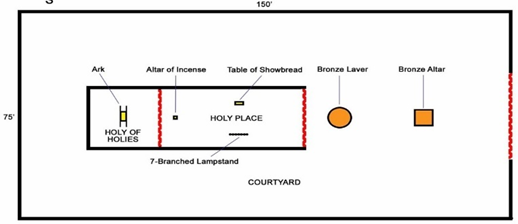 The High Priest
Water (Baptism) – Leviticus 16:5, 24
Sacrifices (Christ’s sacrificial death) – Leviticus 16:3, 6, 11, 15, 20
Purification through the sacrificial blood (Christ’s shed blood) – Leviticus 16:14-15; 18-19
Death of Jesus – Water and Blood
Finally, in Christ’s sacrificial death, He poured out both the water and the blood
 
1 John 5:6 This is the One who came by water and blood, Jesus Christ; not with the water only, but with the water and with the blood. 

John 19:34 But one of the soldiers pierced His side with a spear, and immediately blood and water came out.
Consecration of Jesus – High Priest
Old Law ceremonial washings or baptisms were prophetic figures of the New Covenant’s required baptisms for purification – the washing away of sins. 

The Old Law baptisms or washings by water
Were not a universal requirement of the Old Law
But washing by water (baptism) was a purification requirement of the priesthood

In New Covenant, there are two Water Baptisms:
Baptism into Christ for remission of sin – not applicable to Christ
John’s Baptism for repentance of sins – likewise not applicable to Christ

Question:  Why then was Jesus baptized?
Consecration of Jesus – High Priest
Question:  Why were the priests under the Old Law consecrated with by blood and water?  Answer:  God commanded it.  Exodus chapter 29

Exodus 29:1 (God speaking to Moses) "Now this is what you shall do to them to consecrate them to minister as priests to Me….
Question:  Why did John baptize? 
Answer: God commanded John’s baptism. John 1:33, Matt 21:25; Mark11:30; Luke 20:4

John 1:33 (John’s testimony) … He (God) who sent me (John) to baptize in water said to me, 'He upon whom you see the Spirit descending and remaining upon Him, this is the One who baptizes in the Holy Spirit.’ 

Luke 20:4  "Was the baptism of John from heaven or from men?"
Consecration of Jesus – High Priest
Question: When John tried to prevent Jesus from being baptized, what did Jesus say? Answer: To fulfill all righteousness, i.e., obey God. Matthew 3:14-15

Matthew 3:15  But Jesus answering said to him, "Permit it at this time; for in this way it is fitting for us to fulfill all righteousness.“…

Question: Why did God command His Son Jesus to be baptized? 
Answer:  God appointed Jesus High Priest and therefore required His consecration

Jesus was sinless and therefore did not need purification or repentance

But one thing was needed to consecrate Jesus as our great High Priest

God needed to anoint Jesus with His Holy Spirit
Consecration of Jesus – High Priest
John 1:33-34 … He (God) who sent me to baptize in water said to me, 'He upon whom you see the Spirit descending and remaining upon Him, this is the One who baptizes in the Holy Spirit.' 34  "I myself have seen, and have testified that this is the Son of God." 

Matthew 3:13-17 Then Jesus *arrived from Galilee at the Jordan coming to John, to be baptized by him…. 16  After being baptized, Jesus came up immediately from the water; and behold, the heavens were opened, and he saw the Spirit of God descending as a dove and lighting on Him, 17  and behold, a voice out of the heavens said, "This is My beloved Son, in whom I am well-pleased." 

Who is the Son of God? The one to whom God gave His Holy Spirit

When did God anoint His Son with the Holy Spirit? When John baptized Him in water.

Who commanded John to baptize in water?  God the Father
Consecration of Jesus – High Priest
Acts 2:16-17 (Apostle Peter quoting Joel 2;28) but this is what was spoken of through the prophet Joel: 17  'AND IT SHALL BE IN THE LAST DAYS,' God says, 'THAT I WILL POUR FORTH OF MY SPIRIT ON ALL MANKIND…


Luke 4:18 (Jesus reading from Isaiah 61:1) THE SPIRIT OF THE LORD IS UPON ME, BECAUSE HE ANOINTED ME TO PREACH THE GOSPEL …. 21  And He began to say to them, "Today this Scripture has been fulfilled in your hearing." 
 
Acts 10:38   "You know of Jesus of Nazareth, how God anointed Him with the Holy Spirit
Consecration of Jesus – High Priest
Jesus’ baptism is not accompanied by sacrifices or shedding of blood because:
Jesus is the sacrifice
Jesus’ blood is the cleansing blood by which purification is made

Therefore, with Jesus’ subsequent sacrificial death and shed blood, we now have the four required consecration elements for the High Priest
Sacrificial Death
Blood
Water - Baptism
Anointing of the Holy Spirit – Anointing at baptism
Provided by the Sacrifice of Christ
Baptism for Remission of Sin
God testifies that His children under the New Covenant are a Royal Priesthood

We are God’s holy servants. Colossians 3:24; 1 Thessalonians 1:9, 1 Timothy 4:6

As priests, we minister to God in His dwelling place – the tabernacle which is our bodies and the church. 2 Corinthians 6:16; Ephesians 2:21

1 Peter 2:9 But you are A CHOSEN RACE, A royal PRIESTHOOD, A HOLY NATION, A PEOPLE FOR God's OWN POSSESSION, so that you may proclaim the excellencies of Him who has called you out of darkness into His marvelous light;
Baptism for Remission of Sin
Therefore, it follows that God’s other priests who minister to God in His tabernacle/temple must likewise be consecrated as Aaron’s sons were consecrated by:
Sacrificial Death
Blood
Water
Spirit

1 John 5:6-7 This is the One who came by water and blood, Jesus Christ; not with the water only, but with the water and with the blood. It is the Spirit who testifies, because the Spirit is the truth. 7  For there are three that testify: 8  the Spirit and the water and the blood; and the three are in agreement. 

John 19:34-35 But one of the soldiers pierced His side with a spear, and immediately blood and water came out. 35  And he (Apostle John) who has seen has testified, and his testimony is true; and he knows that he is telling the truth, so that you also may believe.
Baptism for Remission of Sin
1 John 5:6… It is the Spirit who testifies, because the Spirit is the truth.

1 John 5:11 And the (Spirit’s) testimony is this, that God has given us eternal life, and this life is in His Son. 
Water
Blood
Spirit

Romans 8:16 The Spirit Himself testifies with our spirit that we are children of God, 
Water
Blood
Spirit
Baptism for Remission of Sin
World Population: 8 Billion
Christian Population: 2.6 Billion
Percent Christian: 33%

Vast Majority of Christian Denominations do not believe baptism is essential for salvation.
Metonymy – Symbolic - Figurative
If assume 90% of all Christians do not believe in efficacy of baptism
Only about 3% of the entire world believes in baptism for salvation.

Most (but not all) Christian denominations still practice baptism as the outward sign of an inward grace:
Aspersion - Sprinkling 
Affusion - Pouring 
Immersion - Submersion
Baptism for Remission of Sin
The changing of God’s word by declaring literal words as figurative or symbolic 

Acts 22:16 (Ananias speaking to Paul) 'Now why do you delay? Get up and be baptized, and wash away your sins, calling on His name.' 

“Concerning the words, ‘be baptized, and wash away your sins,’ because Paul was already cleansed spiritually at the time Christ appeared to him, these words must refer to the symbolism of baptism.”
Baptism for Remission of Sin
Why is this so Important?

If God’s word is understood by scripture’s literal words, then baptism (combined with faith, repentance, and confession) is essential for:
Washing away sins – purification - holiness - sinlessness
Union with Christ
Eternal Life
Becoming God’s children
Admission into the Church and the Kingdom
Entrance into Heaven.  1 Corinthians 15:24; Revelation 19:7; 21:2, 9

1 Corinthians 15:24  then comes the end (of the age), when He (Jesus) hands over the kingdom to the God and Father, when He has abolished all rule and all authority and power (all worldly, secular, and spiritual powers that opposed God).
Baptism for Remission of Sin
Baptism – Immersion into Water
Matthew 3:11   "As for me (John the Baptist), I baptize you with water for repentance,
 
Matthew 3:16 After being baptized, Jesus came up immediately from the water; and behold, the heavens were opened, and he saw the Spirit of God descending as a dove and lighting on Him,

Acts 8:36 As they (Philip and the Ethiopian Eunoch studying Isaiah 53) went along the road they came to some water; and the eunuch *said, "Look! Water! What prevents me from being baptized….38  And he ordered the chariot to stop; and they both went down into the water, Philip as well as the eunuch, and he baptized him. 39  When they came up out of the water, ….

Matthew 28:19 "Go therefore and make disciples of all the nations, baptizing them in the name of the Father and the Son and the Holy Spirit, 

Acts 22:16 …be baptized, and wash away your sins, calling on His name.'
Baptism for Remission of Sin
Acts 10:47-48  (Cornelius and Household) "Surely no one can refuse the water for these to be baptized …48  And he ordered them to be baptized in the name of Jesus Christ.

Ephesians 5:25-26 … as Christ also loved the church and gave Himself up for her, 26  so that He might sanctify her, having cleansed her by the washing of water with the word

We’ve already learned baptism is the medium for immersion into the death, burial and resurrection of Lord.  Romans 6:3-5; Colossians 2:12 

Thus, following the prophetic pattern under the Law of Moses, water is also the medium by which we  receive the blood of Christ.  And as we will find out, water is also the appropriate medium for:
Immersion into Christ (Union)
Immersion into His Body – which is the church (Admission to Kingdom)
Baptism for Remission of Sin
The consecration of the Children of God – the royal priests under the New Covenant.  
Our baptism is by immersion into water
Just like Jesus was immersed into water
Just like what was pre-figured by the cleansing of water and blood under the Law of Moses 
 
There is no verse of scripture that states we receive the cleansing blood of Christ when we are baptized.  However:
For every verse that states we are cleansed, forgiven, and saved at baptism
There are corresponding verses that say we are cleansed, forgiven, and saved by the blood of Christ.
Baptism for Remission of Sin
Forgiveness of Sins - Baptism
 
Acts 2:38  Peter said to them, "Repent, (necessary before or at baptism) and each of you be baptized (immersed in water) in the name of Jesus Christ for the forgiveness of your sins; and you will receive the gift of the Holy Spirit.
 
Forgiveness of Sins - Blood
 
Matthew 26:28 for this is My blood of the covenant, which is poured out for many for forgiveness of sins.
 
Ephesians 1:7  In Him we have redemption through His blood, the forgiveness of our trespasses, according to the riches of His grace
 
Hebrews 9:22 And according to the Law, one may almost say, all things are cleansed with blood, and without shedding of blood there is no forgiveness.
Baptism for Remission of Sin
Cleansing or Washing of Sins - Baptism
 
Acts 22:16 … be baptized, and wash away your sins, calling on His name.' 
 
Ephesians 5:25-26 … as Christ also loved the church and gave Himself up for her, 26  so that He might sanctify her, having cleansed her by the washing of water with the word
Baptism for Remission of Sin
Cleansing or Washing of Sins - Blood
 
Revelation 1:5 … Jesus Christ …. To Him who loved us and washed us from our sins in His own blood,
 
1 John 1:7 … the blood of Jesus His Son cleanses us from all sin.
 
Romans 5:9 … having now been justified by His blood, we shall be saved ….
 
Hebrews 13:12 Therefore Jesus also, that He might sanctify the people through His own blood, ….
Baptism for Remission of Sin
Salvation from Sin’s Death - Baptism
 
Mark 16:16"He who has believed and has been baptized shall be saved; but he who has disbelieved shall be condemned.
 
1 Peter 3:21 … baptism now saves you—not the removal of dirt from the flesh, but an appeal to God for a good conscience—through the resurrection of Jesus Christ,
 
 
Salvation from Sin’s Death - Blood
 
Romans 5:9 … having now been justified by His blood, we shall be saved ….
Anointing of the Holy Spirit at Baptism
Exodus Chapters 29 & 30 - Consecration of the High Priest and Priests:
Water - Baptism
Blood – Christ’s Blood
Anointing with Holy Oil – Holy Spirit

Psalms 45:7 – Prophesies God will anoint God with the Oil of Gladness

Hebrews 1:8-9 – Hebrew writer confirms the Psalms 45:7 prophecy was fulfilled when of God (God the Father) anointed God (Jesus the Son) with the Holy Spirit

Joel 2:28 – Joel prophesies God will pour out His Holy Spirit on all mankind in the Last Days

John 1:33-34 – John the Baptist testifies God commanded him to baptize with water and through that baptism, God will anoint His Messiah with the Holy Spirit
Anointing of the Holy Spirit at Baptism
Summation of What We Have Discussed

Matthew 3:13-17  Account of the Holy Spirit anointing of Jesus when John baptized Him

Acts 10:38 – Apostle Peter declares God anointed Jesus with the Holy Spirit

Isaiah 61:1-3 – Isaiah prophesied the Messiah would declare God anointed Him to preach the good news. 

Luke 4:17-18, 20  - Jesus reads the Isaiah 61 prophecy in a Nazareth synagogue and then declares the Himself to be the anointed one in fulfillment of Isaiah’s prophecy.

Acts 2:14-17  Apostle Peter declares the preaching of the gospel of Christ is the fulfillment of Joel’s prophecy of God pouring out His Spirit on all mankind.
Anointing of the Holy Spirit at Baptism
Jesus is the Anointed One (Messiah or Christ) of God

John 1:41, Matthew 1:16 – Jesus is called the Messiah (the anointed one)

Matthew 16:16 – Jesus is called the Christ (anointed one)

The other sons of God are likewise anointed with the Holy Spirit

1 John 2:20  But you have an anointing from the Holy One…. 
2 Corinthians 1:21-22  Now He who establishes us with you in Christ and anointed us is God, 22  who also sealed us and gave us the Spirit in our hearts as a pledge.
Anointing of the Holy Spirit at Baptism
Law of Moses: God consecrated His High Priest and Other priests to serve Him with:
Sacrificial Death
Blood
Water 
Anointing the Holy Oil

New Covenant: God consecrated Jesus to be the eternal High Priest with
Sacrificial Death
Blood (at sacrificial death)
Water (at John’s baptism)
Anointing of the Holy Spirit (at John’s baptism)

New Covenant: God consecrated His Other priests to serve God with:
Sacrificial Death
Blood
Water 
Anointing of the Holy Spirit – at baptism
Manifested at Crucifixion
Both poured out at Crucifixion
Received at Baptism
Consecration of Other Sons of God – Royal Priesthood
When are the other sons of God anointed? – “The Royal Priesthood” 

Law of Moses priests received the anointing oil when they received the water and the blood

Jesus the High Priest received the anointing of the Holy Spirit at His baptism

The Royal Priesthood receives the water and blood at baptism

Therefore, it follows that as Jesus received the Holy Spirit anointment at baptism, then the Royal Priesthood would receive the Holy Spirit at baptism

Acts 2:38 Peter said to them, "Repent, and each of you be baptized in the name of Jesus Christ for the forgiveness of your sins; and you will receive the gift of the Holy Spirit. 

Is the receiving of the Holy Spirit at baptism literal or figurative?
Receiving the Holy Spirit
Scriptures reveal three kinds of Holy Spirit bestowals
Holy Spirit Baptism (only two occurrences in scripture)
Laying on of Hands
Baptism into Christ

Acts 2:17 (Joel 2:28)  'AND IT SHALL BE IN THE LAST DAYS,' God says, 'THAT I WILL POUR FORTH OF MY SPIRIT ON ALL MANKIND; 

We are in the Last Days
We have received the Holy Spirit

How do we receive the Holy Spirit?
How does the Holy Spirit work in our lives?
Receiving the Holy Spirit
Holy Spirit Baptism
Holy Spirit Baptism
Luke 24:49  "And behold, I am sending forth the promise of My Father upon you; but you are to stay in the city until you are clothed with power from on high."
 
John 14:16-17  "I will ask the Father, and He will give you another Helper, that He may be with you forever; 17  that is the Spirit of truth, whom the world cannot receive, because it does not see Him or know Him, but you know Him because He abides (lives) with you and will be in you. 

Promise of My Father: Joel 2:28 – Pouring out of the Holy Spirit
Clothed with Power: The Holy Spirit sent by Jesus gives miraculous powers (gifts) from God
World Cannot Receive the Holy Spirit:
World can’t see Holy Spirit because it is seen by faith. - 2 Corinthians 4:4
World can’t know Holy Spirit because
Knowledge of God requires faith – 1 Corinthians 1:21; 2 Corinthians 4:4; 2 Peter 1:5
 Knowledge of God requires obedience.  1 John 2:3
God only knows those who love Him. 1 Corinthians 8:3
If you love me, you will keep My commandments.  John 14:15
Holy Spirit abides (lives and dwells) in God’s children
Holy Spirit Baptism
John 14:26 "But the Helper, the Holy Spirit, whom the Father will send in My name, He will teach you all things, and bring to your remembrance all that I said to you.
 
John 15:26 "When the Helper comes, whom I will send to you from the Father, that is the Spirit of truth who proceeds from the Father, He will testify about Me

Holy Spirit teaches us all things.  2nd Peter 1:3 – all things pertaining to life and godliness, i.e. God’s word
Holy Spirit is the Spirit of Truth. God’s word is truth.  John 17:17
Holy Spirit Testifies about Christ. 1 John 5:6-8, 11
Holy Spirit Baptism
What is the Testimony of the Holy Spirit?

1 John 5:6-8 … It is the Spirit who testifies, because the Spirit is the truth. 7  For there are three that testify: 8  the Spirit and the water and the blood; and the three are in agreement…. 

1 John 5:10-11 one who believes in the Son of God has the testimony in himself; …11  And the testimony is this, that God has given us eternal life, and this life is in His Son. 

Romans 8:16-17  The Spirit Himself testifies with our spirit that we are children of God, 17  and if children, heirs also, heirs of God and fellow heirs with Christ, if indeed we suffer with Him so that we may also be glorified with Him.
Holy Spirit Baptism
Acts 1:4-5 Gathering them together, He commanded them not to leave Jerusalem, but to wait for what the Father had promised, "Which," He said, "you heard of from Me; 5  for John baptized with water, but you will be baptized with the Holy Spirit ….“

Holy Spirit Baptism #1 – Day of Pentecost (Showing salvation had come to the Jews)
 
Acts 2:1-4 When the day of Pentecost had come, …. 2  And suddenly there came from heaven a noise like a violent rushing wind, and it filled the whole house …. 3  And there appeared to them tongues as of fire distributing themselves, and they rested on each one of them. 4  And they were all filled with the Holy Spirit and began to speak with other tongues, as the Spirit was giving them utterance.
Holy Spirit Baptism
Holy Spirit Baptism #2 – Cornelius and his Household (showing salvation had come to the Gentiles)

Acts 10:44-47 44  While Peter was still speaking these words, the Holy Spirit fell upon all those who were listening to the message. 45  All …were amazed, because the gift of the Holy Spirit had been poured out on the Gentiles also. 46  For they were hearing them speaking with tongues and exalting God. …, 47  "Surely no one can refuse the water for these to be baptized who have received the Holy Spirit just as we did, can he?"
Holy Spirit Baptism
Summary - Holy Spirit Baptism
Requires no action by the recipient – Jesus told disciples to wait for the promise
Does not require baptism
Accompanied by Miraculous Signs and Wonders
Bestows Miraculous Gifts
Full knowledge of the word – John 14:26; Acts 2:22-47
Languages – Acts 2:6-10; Acts 19:6
Prophecy – Acts 11:28; Acts 21:11
Visions – Acts 10:9-10
Healing – Acts 3:6; Acts 5:15; Acts 13:11, Acts 14:10; Acts 28:8
Raising the Dead back to Life – Acts 9:40
Casting out Unclean Spirits – Acts 8:6-13; 
Miraculous Gifts of the Holy Spirit ceased.
Why?
Holy Spirit Baptism
Holy Spirit Baptism
Only the Apostles could pass on the Miraculous Gifts of the Holy Spirit.
The miraculous gifts were attesting signs to confirm the authenticity of the word of God. Mark 16:17; 16:20; John 2:11; 20:30
When the Apostles died, Miraculous Gifts of the Holy Spirit ceased - Acts 8:18
But they did not cease until their purpose was accomplished.
We have the Word of God
How?
Holy Spirit Baptism
The faith by which we are saved is given to us through the word of Christ

Romans 10:17  So faith comes from hearing, and hearing by the word of Christ. 

Therefore, Jesus declared the great commission to make disciples of all nations through teaching His word

Matthew 28:19-20  "Go therefore and make disciples of all the nations, baptizing them in the name of the Father and the Son and the Holy Spirit, 20  teaching them to observe all that I commanded …

The Word of God was first preached by the Apostles and inspired men who miraculously received the word through the Holy Spirit

Colossians 1:25 I (Paul) have become its (church) servant by the commission God gave me to present to you the word of God in its fullness—
Holy Spirit Baptism
With the passing of the Apostles, the saints in the church have now become God’s servants to preach the word of God, i.e., the Apostles passed the word down to us and we are to pass it on to others

1 Corinthians 4:1  Let a man regard us (Paul and the saints) in this manner, as servants of Christ and stewards of the mysteries of God. 

Therefore, we have instruction to teach God’s word to faithful men who will be able to teach others

2 Timothy 2:2 The things which you have heard from me (gospel message – revealed mystery of God) …, entrust (stewardship) these to faithful men who will be able to teach others also.

Thus, God’s exhortation to preach the word of God from generation to generation

Romans 10:14-15  How then will they call on Him in whom they have not believed? How will they believe in Him whom they have not heard? And how will they hear without a preacher? 15  How will they preach unless they are sent? …
Laying on of Hands
Acts 8:4-8 Therefore (result of Saul’s great persecutions), those who had been scattered went about preaching the word.5  Philip went down to the city of Samaria and began proclaiming Christ to them. 6  The crowds with one accord were giving attention to what was said by Philip, as they heard and saw the signs which he was performing. 7  For in the case of many who had unclean spirits, they were coming out of them shouting with a loud voice; and many who had been paralyzed and lame were healed. 
 
Acts 8:12-13 But when they believed Philip preaching the good news about the kingdom of God and the name of Jesus Christ, they were being baptized, men and women alike. 13  Even Simon himself believed; and after being baptized, he continued on with Philip, and as he observed signs and great miracles taking place, he was constantly amazed.

Note:  None of the New Converts received miraculous gifts of the Holy Spirit
Note:  Philip was not an Apostle – He had gifts of the Holy Spirit but could not bestow them
Receiving the Holy Spirit
Bestowal of the Holy Spirit by Laying on of Hands
Laying on of Hands
Acts 8:14-16  Now when the apostles in Jerusalem heard that Samaria had received the word of God, they sent them Peter and John, 15  who came down and prayed for them that they might receive the Holy Spirit. 16  For He had not yet fallen upon any of them; they had simply been baptized in the name of the Lord Jesus.

The Apostles prayed for the new saints to receive the Holy Spirit
If the Spirit is given to all baptized believers, why did the Apostles pray for this?
Indicates the bestowal of the Holy Spirit (as used here) actually means the bestowal of miraculous gifts of the Holy Spirit 
Not the gift of the Holy Spirit Himself 
Bestowal of Miraculous Gifts was not at the sole discretion of the Apostles
By prayer, the Apostles asked God to give them gifts of the Holy Spirit.
Laying on of Hands
Therefore, the Apostles had to take two actions to bestow Holy Spirit gifts of miracles

They asked God to give the Holy Spirit by praying to God
They laid their hands upon the believers

Note: It had to be an apostle who laid hands because clearly Philip who was not an apostle was not able to pass on the Holy Spirit gifts
Laying on of Hands
Acts 8:17-18 Then they (Peter and John) began laying their hands on them, and they were receiving the Holy Spirit. 18  Now when Simon saw that the Spirit was bestowed through the laying on of the apostles' hands, he offered them money,
 
Apostles prayed to God asking Him to bestow the Holy Spirit upon the newly baptized.
The bestowal of the Holy Spirit was by the Apostles laying their hands upon the new converts.
Not all of the baptized “received the Holy Spirit” – Simon did not and asked to buy “this authority.” Authority for what? Authority to exercise powers from the Holy Spirit
The reference to the Holy Spirit in Acts 8 is to the bestowal of spiritual gifts and not the Holy Spirit Himself. T
This is further confirmed at Romans 1:11 and Acts 19:5-6
Laying on of Hands
Romans 1:11  For I (Apostle Paul) long to see you so that I may impart some spiritual gift to you, that you may be established;
 
Acts 19:5-6  When they heard this, they were baptized in the name of the Lord Jesus. 6  And when Paul had laid his hands upon them, the Holy Spirit came on them, and they began speaking with tongues and prophesying.
Laying on of Hands
Further Confirmation of Laying on of Hands is not the bestowal of the Holy Spirit but is of the bestowal of the gifts of the Holy Spirit

Acts 6:5-6, 8 (choosing of the first 7 deacons in the church)… they chose Stephen, a man full of faith and of the Holy Spirit, and Philip, Prochorus, Nicanor, Timon, Parmenas and Nicolas, a proselyte from Antioch. 6  And these they brought before the apostles; and after praying, they laid their hands on them. … 8  And Stephen, full of grace and power, was performing great wonders and signs among the people.
 
Stephen (who was baptized) is noted as already being full of the Holy Spirit
But Stephen did not have miraculous powers
Note that Philip was among the seven who received the laying on of hands
Stephen received miraculous gifts of the Holy Spirit after the laying on of the Apostles hands.
Laying on of Hands
When baptized, we receive the Holy Spirit – Acts 2:38, Acts 6:5
When baptized, we do not receive miraculous gifts of the Holy Spirit  -  Acts 6:5; 8:4-16
Apostles were able to bestow miraculous gifts of the Holy Spirit through the laying on of hands – Acts 8;17-18; Acts 19:5-6, Romans 1:11
Only Apostles could bestow gifts of the Holy Spirit 
Once the Apostles died, miraculous gifts of the Holy Spirit also died with them
Other non-Apostles who received gifts of the Holy Spirit are know as the other inspired men
Mark who wrote the Gospel of Mark
Luke who wrote the Gospel of Luke and the Book of Acts
James (brother of Jesus) who wrote the book of James
Jude who wrote the book of Jude
Receiving the Holy Spirit
Baptism into Christ and Receiving the Holy Spirit
Receiving of the Holy Spirit at Baptism
Acts 2:17 (Jude 2:28) 'AND IT SHALL BE IN THE LAST DAYS,' God says, 'THAT I WILL POUR FORTH OF MY SPIRIT ON ALL MANKIND; 

Matthew 3:16 After being baptized, Jesus came up immediately from the water; and behold, the heavens were opened, and he saw the Spirit of God descending as a dove and lighting on Him, 

Acts 2:38  Peter said to them, "Repent, and each of you be baptized in the name of Jesus Christ for the forgiveness of your sins; and you will receive the gift of the Holy Spirit. 

Is the Acts 2:38 receiving of the Holy Spirit literal or figurative, i.e., only achieved through the word of God
Receiving the Holy Spirit
Acts 2:17  'AND IT SHALL BE IN THE LAST DAYS,' God says, 'THAT I WILL POUR FORTH OF MY SPIRIT ON ALL MANKIND; 

Romans 5:5 and hope does not disappoint, because the love of God has been poured out through the Holy Spirit who was given to us. 
 
Titus 3:5-6 He saved us, … according to His mercy, by the washing (baptism) 
of regeneration (born again) and renewing by the Holy Spirit, 6  whom He poured out upon us  richly through Jesus Christ our Savior,

Regeneration
Greek Word: paliggenesia – rebirth; from palin meaning again and genesis meaning birth or beginning

John 3:3 Jesus answered and said to him (Nicodemus), "Truly, truly, I say to you, unless one is born again he cannot see the kingdom of God."
Receiving the Holy Spirit
Acts 5:32  "And we are witnesses of these things; and so is the Holy Spirit, whom God has given to those who obey Him." 
2 Timothy 1:14 Guard, through the Holy Spirit who dwells in us, the treasure which has been entrusted to you. 
 
Hebrews 6:4-6 For in the case of those who have once been enlightened and have tasted of the heavenly gift and have been made partakers of the Holy Spirit, ….

1 John 3:24 … We know by this (keeping commandments) that He abides in us, by the Spirit whom He has given us. 

1 John 4:13 By this (loving one another) we know that we abide in Him and He in us, because He has given us of His Spirit.
Receiving the Holy Spirit
Romans 8:9 However, you are not in the flesh but in the Spirit, if indeed the Spirit of God dwells in you. …

1 Corinthians 6:19 Or do you not know that your body is a temple of the Holy Spirit who is in you, whom you have from God, and that you are not your own?
 
Ephesians 1:13 In Him, you also, after listening to the message of truth, the gospel of your salvation—having also believed, you were sealed in Him with the Holy Spirit of promise,
 
Ephesians 4:30  Do not grieve the Holy Spirit of God, by whom you were sealed for the day of redemption.
 
1 Thessalonians 4:7-8 For God has not called us for the purpose of impurity, but in sanctification. 8  So, he who rejects this is not rejecting man but the God who gives His Holy Spirit to you.
Receiving the Holy Spirit
Activity of the Holy Spirit in our Lives Today
Activity of the Holy Spirit
Hebrews 4:12 For the word of God is living and active … and able to judge the thoughts and intentions of the heart.
Activity of the Holy Spirit
1 Corinthians 2:11-16  For who among men knows the thoughts of a man except the spirit of the man which is in him? Even so the thoughts of God no one knows except the Spirit of God. 12  Now we have received, …the Spirit who is from God, so that we may know the things freely given to us by God, 13  which things we also speak, not in words taught by human wisdom, but in those taught by the Spirit, combining spiritual thoughts with spiritual words..

1 Corinthians 2:14  But a natural man does not accept the things of the Spirit of God, for they are foolishness to him; and he cannot understand them, because they are spiritually appraised.
Receiving the Holy Spirit
Transformation of the Child of God

Titus 3:5-6 He saved us, … according to His mercy, by the washing (baptism) 
of regeneration (born again) and renewing by the Holy Spirit, 6  whom He poured out upon us  richly through Jesus Christ our Savior,

What is renewing by the Holy Spirit?  The renewal is the transformation of the person from one who practices sin to one who practices righteousness.
 
Romans 12:2 And do not be conformed to this world, but be transformed by the renewing of your mind, so that you may prove what the will of God is, that which is good and acceptable and perfect.
Receiving the Holy Spirit
Transformation of the Child of God

Ephesians 4:22-24  that, in reference to your former manner of life, you lay aside the old self, which is being corrupted in accordance with the lusts of deceit, 23  and that you be renewed in the spirit of your mind,24  and put on the new self, which in the likeness of God has been created in righteousness and holiness of the truth.  

1 John 3:7-10 Little children, make sure no one deceives you; the one who practices righteousness is righteous, just as He is righteous; 8  the one who practices sin is of the devil; …10  By this the children of God and the children of the devil are obvious…
Receiving the Holy Spirit
Transformation of the Child of God

The best example of renewal or transformation in scripture is perhaps the Apostle Paul
 
1 Corinthians 15:9-10 For I am the least of the apostles, and not fit to be called an apostle, because I persecuted the church of God (to the death – Acts 22:4), 10  But by the grace of God I am what I am, and His grace toward me did not prove vain; but I labored even more than all of them, yet not I, but the grace of God with me.
Activity of the Holy Spirit
Holy Spirit Testifies to Us

1 John 5:6… It is the Spirit who testifies, because the Spirit is the truth.

Romans 8:16 The Spirit Himself testifies with our spirit that we are children of God,

1 John 5:11 And the testimony (of the Holy Spirit) is this, that God has given us eternal life, and this life is in His Son.
Activity of the Holy Spirit
Holy Spirit Leads the Children of God

Romans 8:14 For all who are being led by the Spirit of God, these are sons of God. 

Galatians 5:16 But I say, walk by the Spirit, and you will not carry out the desire of the flesh. 

Galatians 5:22  But the fruit of the Spirit is love, joy, peace, patience, kindness, goodness, faithfulness,
Activity of the Holy Spirit
Holy Spirit Helps us in our Weaknesses

Romans 8:26 In the same way, the Spirit helps us in our weakness. 

Holy Spirit Intercedes for us in our prayers

We do not know what we ought to pray for, but the Spirit himself intercedes for us with groans that words cannot express.
Activity of the Holy Spirit
Holy Spirit gives gifts for service to God

1 Corinthians 12:7-11  But to each one is given the manifestation of the Spirit for the common good. 8  For to one is given the word of wisdom through the Spirit, and to another the word of knowledge according to the same Spirit; 9  to another faith by the same Spirit, and to another …(various miraculous gifts)11  But one and the same Spirit works all these things, distributing to each one individually just as He wills. 

Acts 20:28 "Be on guard for yourselves and for all the flock, among which the Holy Spirit has made you overseers, to shepherd the church of God which He purchased with His own blood.